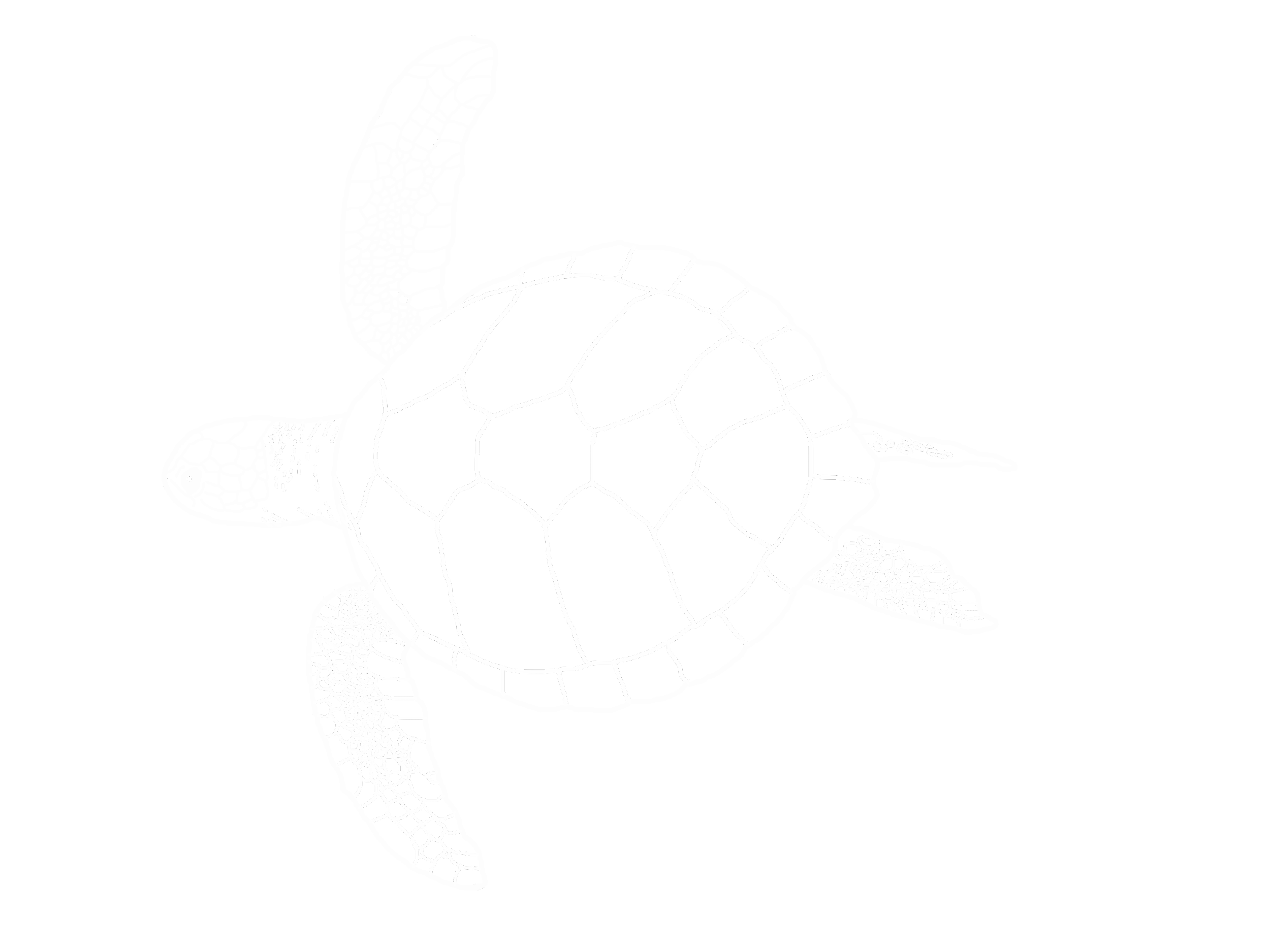 Sea turtle research in support of bycatch mitigation and evaluating potential climate change effects
Larisa Avens 
Sea Turtle Branch
Marine Mammal & Turtle Division
Southeast Fisheries Science Center
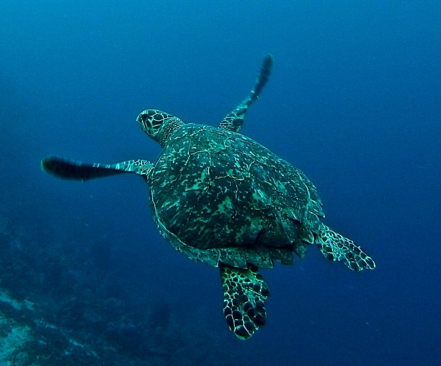 Hawksbill
SEFSC Sea Turtle Branch
Five Endangered Species Act (ESA)-listed sea turtle species in the southeast region
Research focused on evaluating:
population status relative to ESA recovery goals
impacts of direct threats
effects of climate change-related factors
Photo E. Simmons
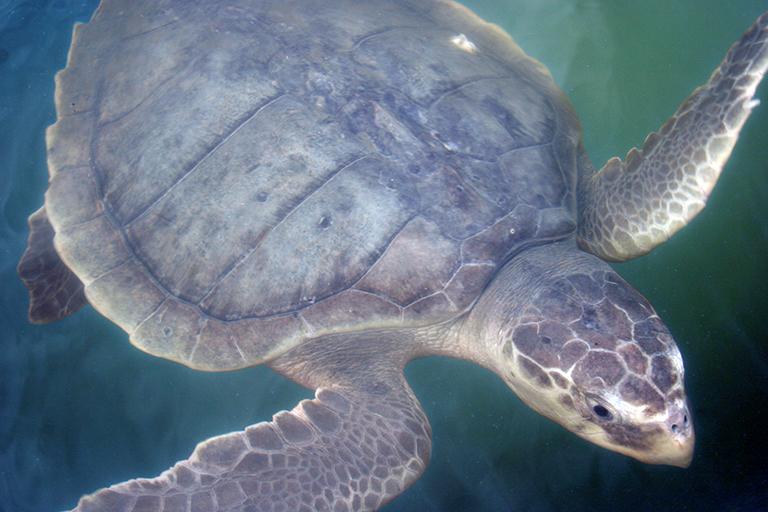 Kemp’s ridley
Photo L. Goshe
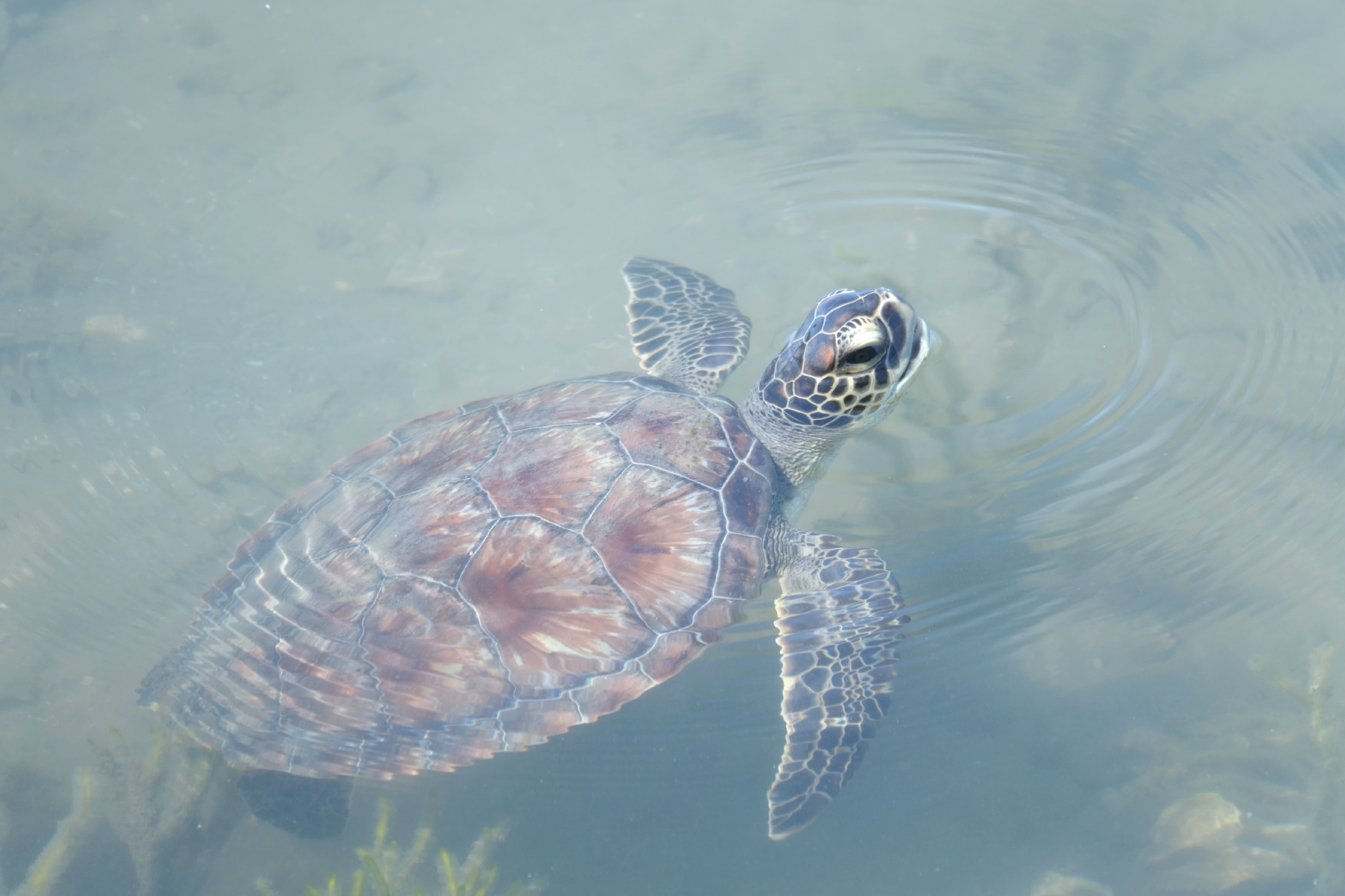 Leatherback
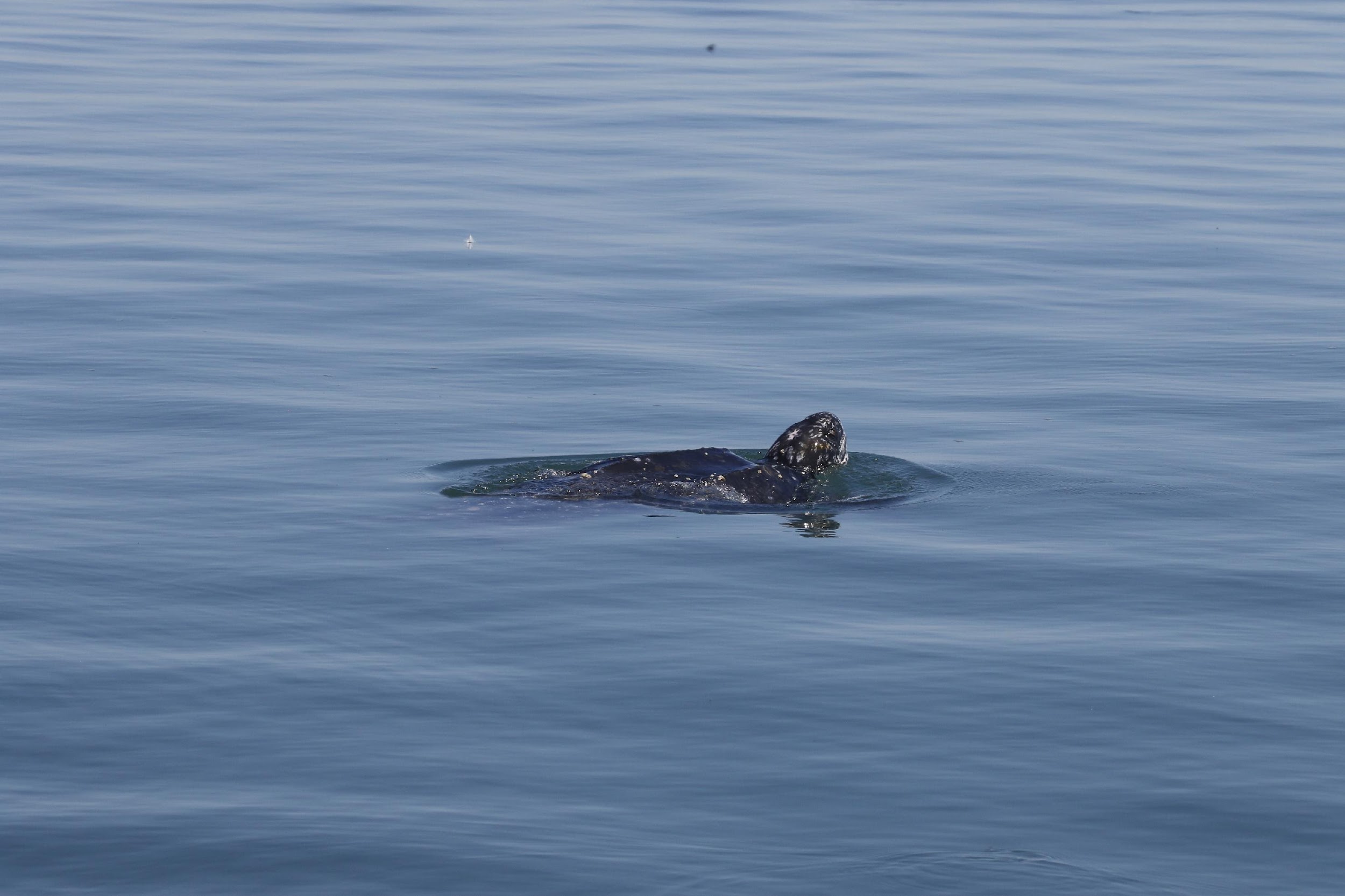 Loggerhead
Green turtle
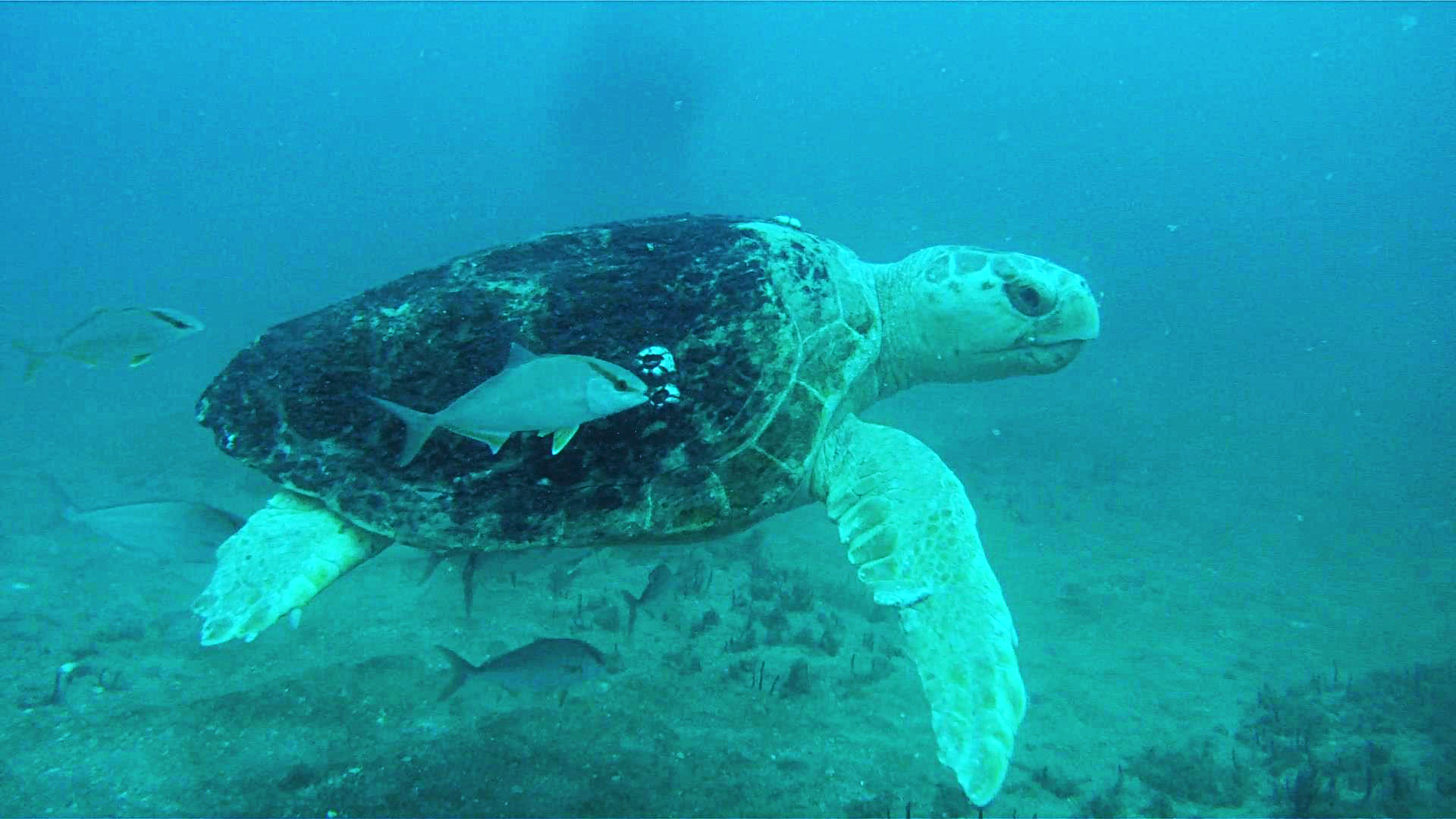 Photo D. Madden
Photo H. Haas
Photo NMFS SEFSC
NMFS ESA permit 21233
Bycatch mitigation –      visual deterrents (LEDs)
Battery-powered LED
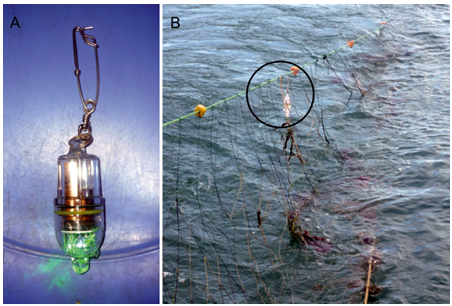 Fishery interactions with bycaught species                       (e.g., sea turtles)
Current focus:                            coastal net fisheries
Potential bycatch            reduction with light (LED) deterrents
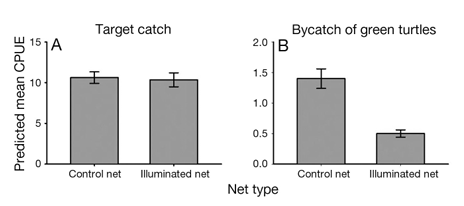 Bycatch of green turtles
Target catch
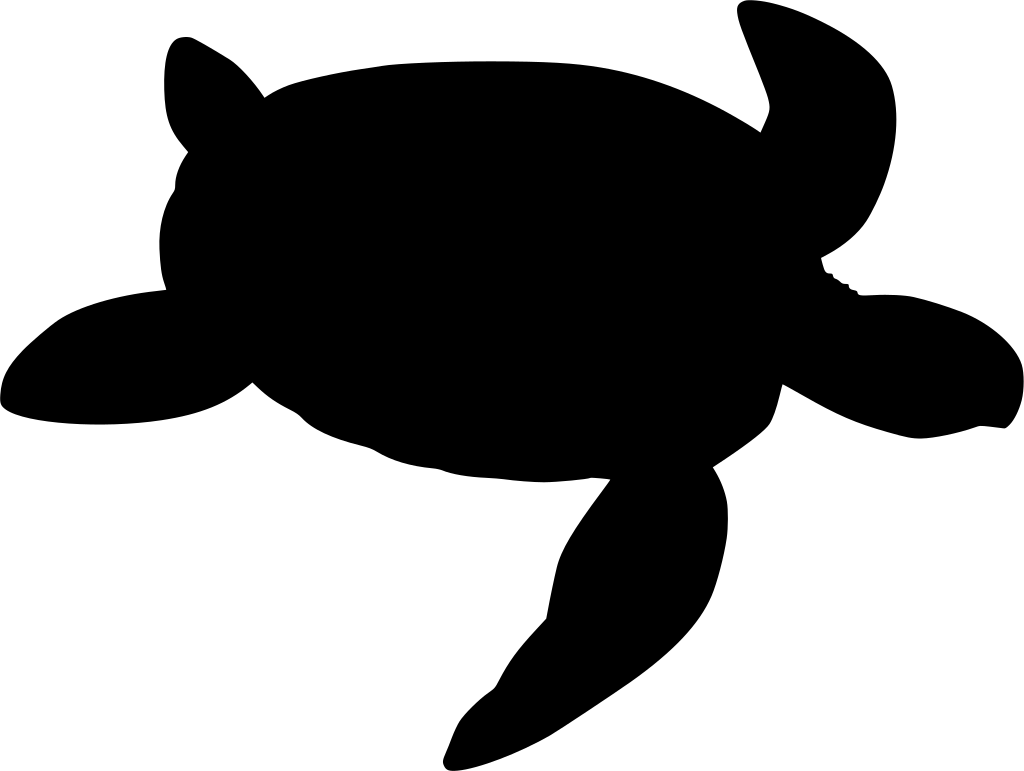 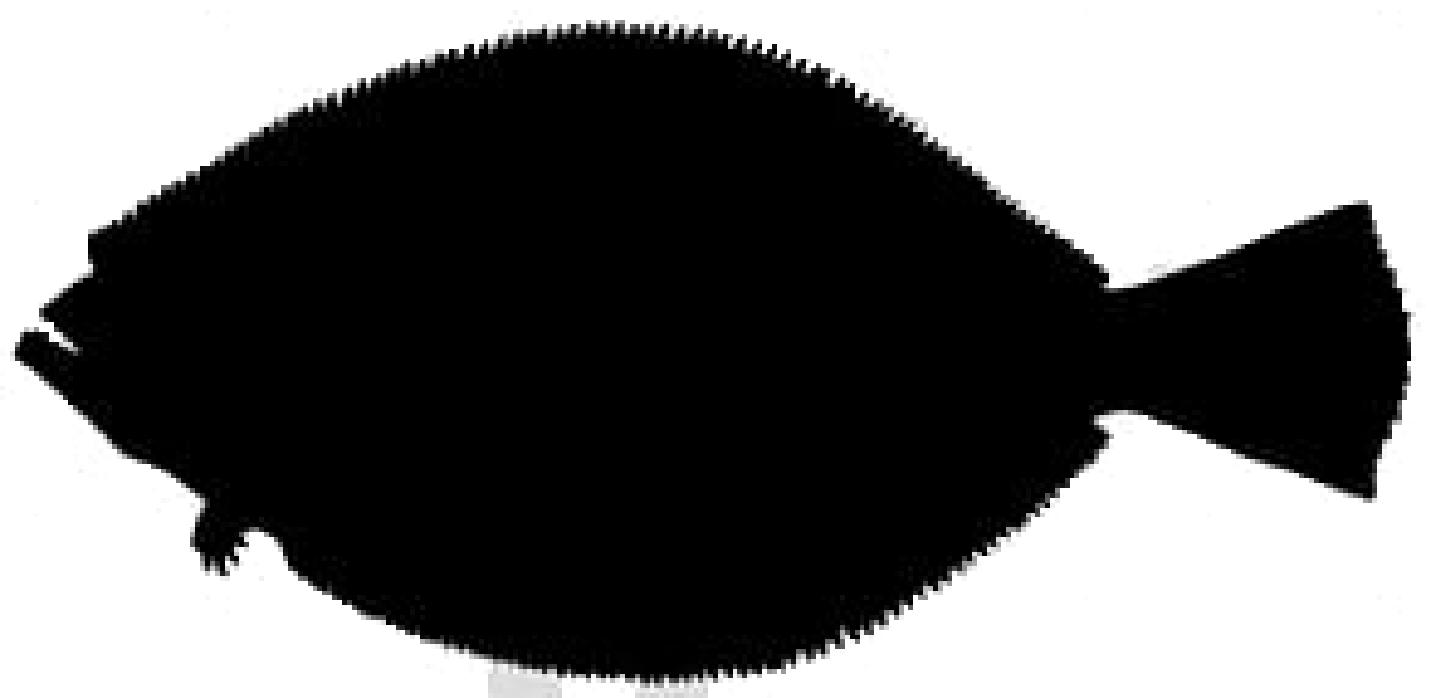 Predicted mean
Catch per Unit Effort (CPUE)
64%
decrease
Control
LED
Control
LED
Peruvian bottom-set gillnet fishery
Ortiz et al. (2016)
Bycatch mitigation –      visual deterrents (LEDs)(local fishers; Arizona State University;   	NMFS OPR, PIFSC)
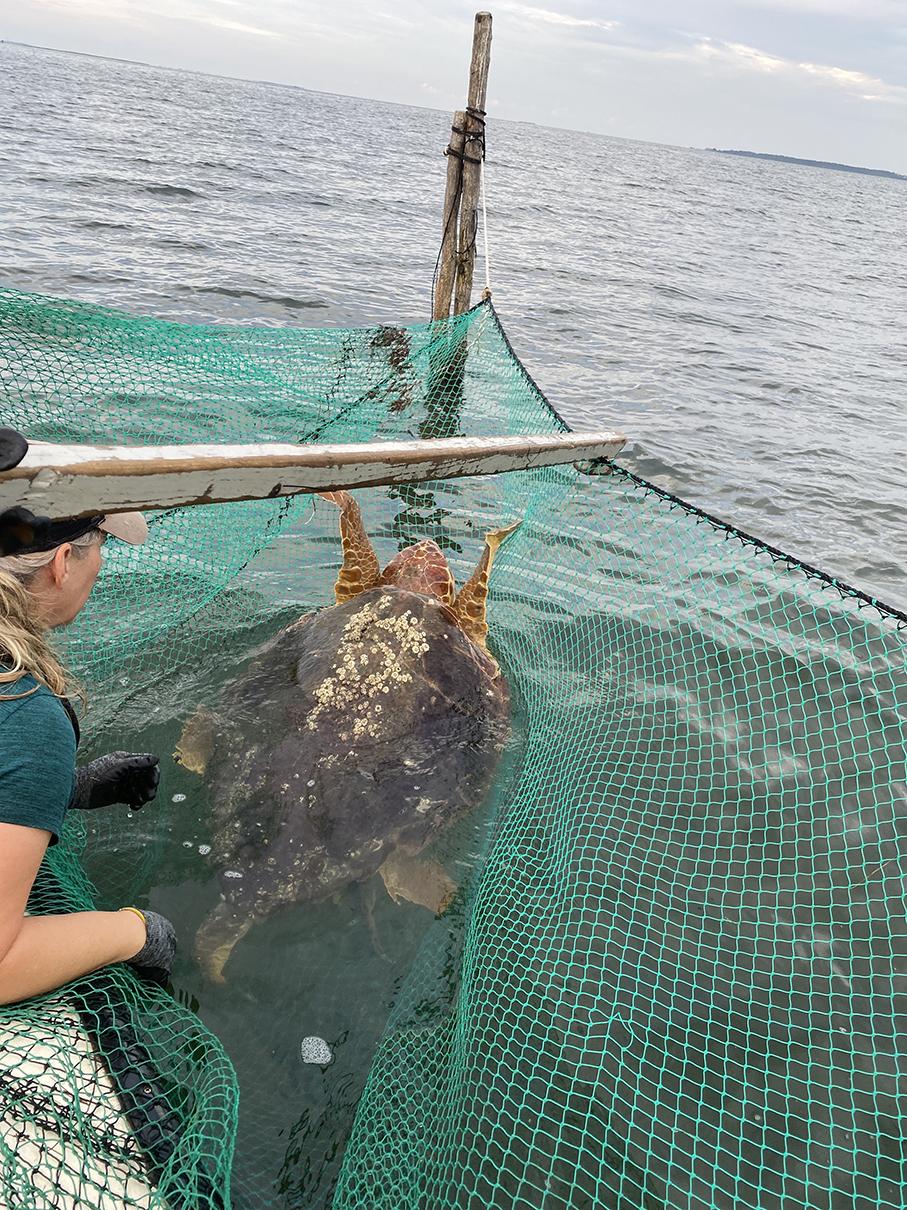 Testing battery- and solar-powered     LEDs in pound net fishing gear
Battery-powered LED
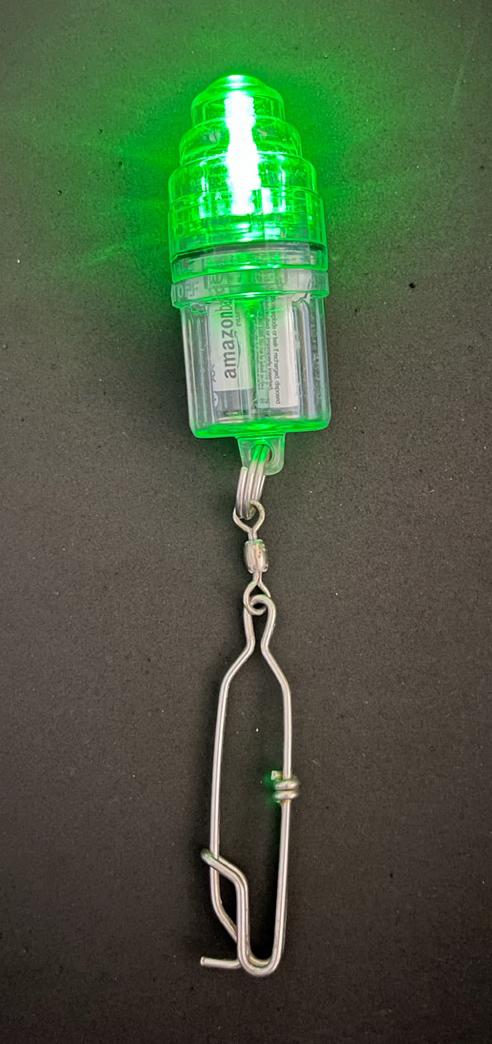 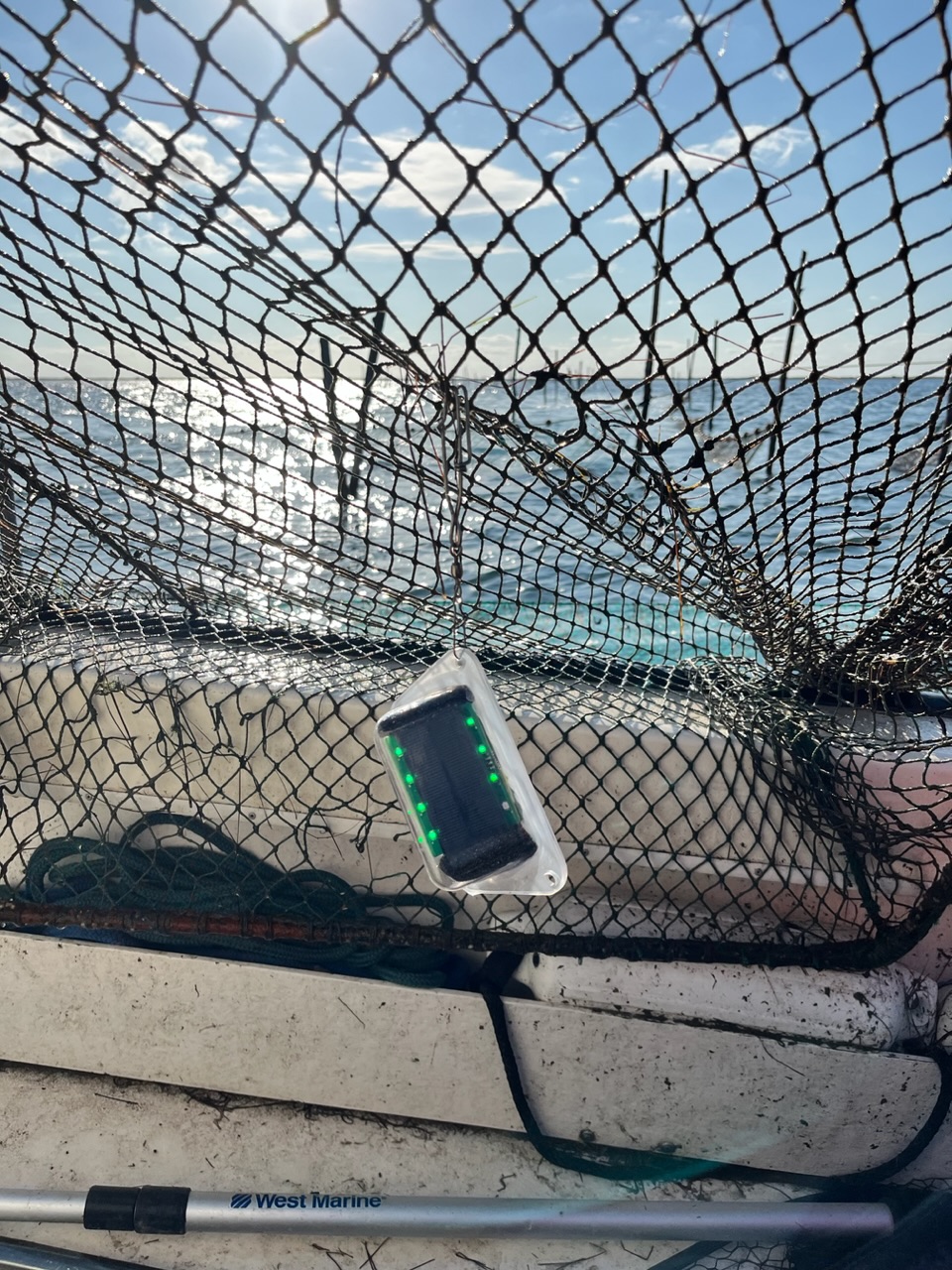 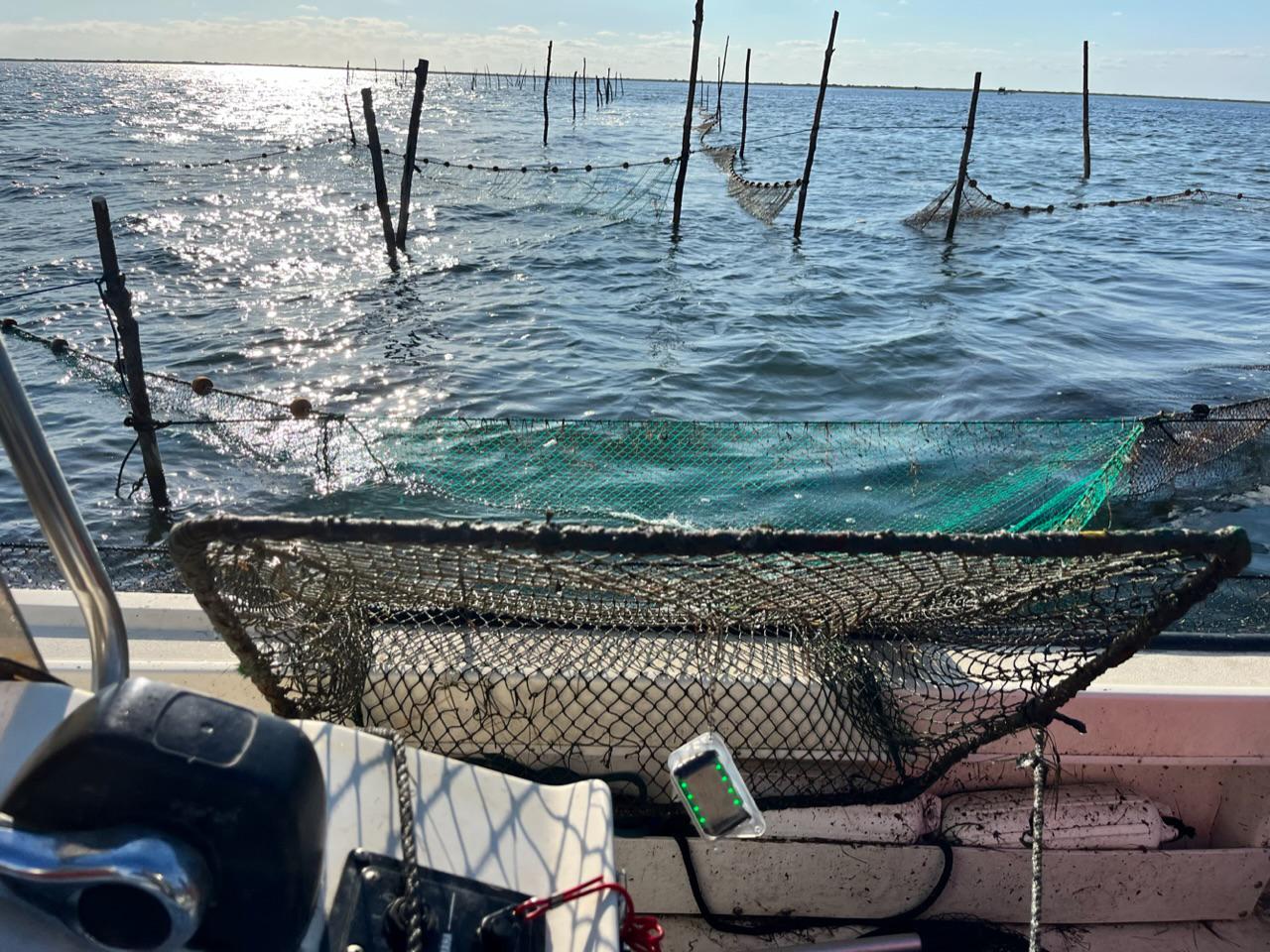 Solar-powered LED
Photo J. Senko
Photo M. Cook
Net deployment and trials authorized by NMFS ESA permit 21233 issued to the SEFSC
100% female
Climate change and sea turtle population sex ratios                  (NC State University, PIFSC, NEFSC, SWFSC)
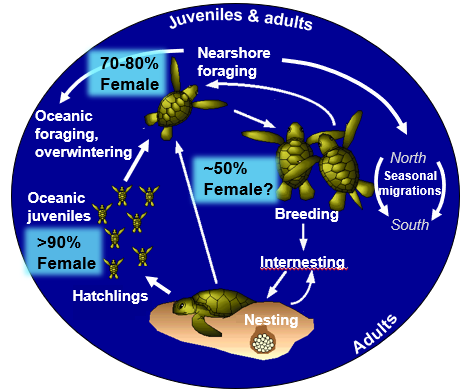 0% female
Low
High
Egg incubation temperature
Recent study: juvenile green turtles                  >99% female (Jensen et al. 2018; Australia)
Important to monitor juvenile             sea turtle sex ratio trends
Challenges: 
long juvenile life stages (10-30 years)
no external sex-specific features
Climate change and sea turtle population sex ratios(NC State University, PIFSC, NEFSC, SWFSC)
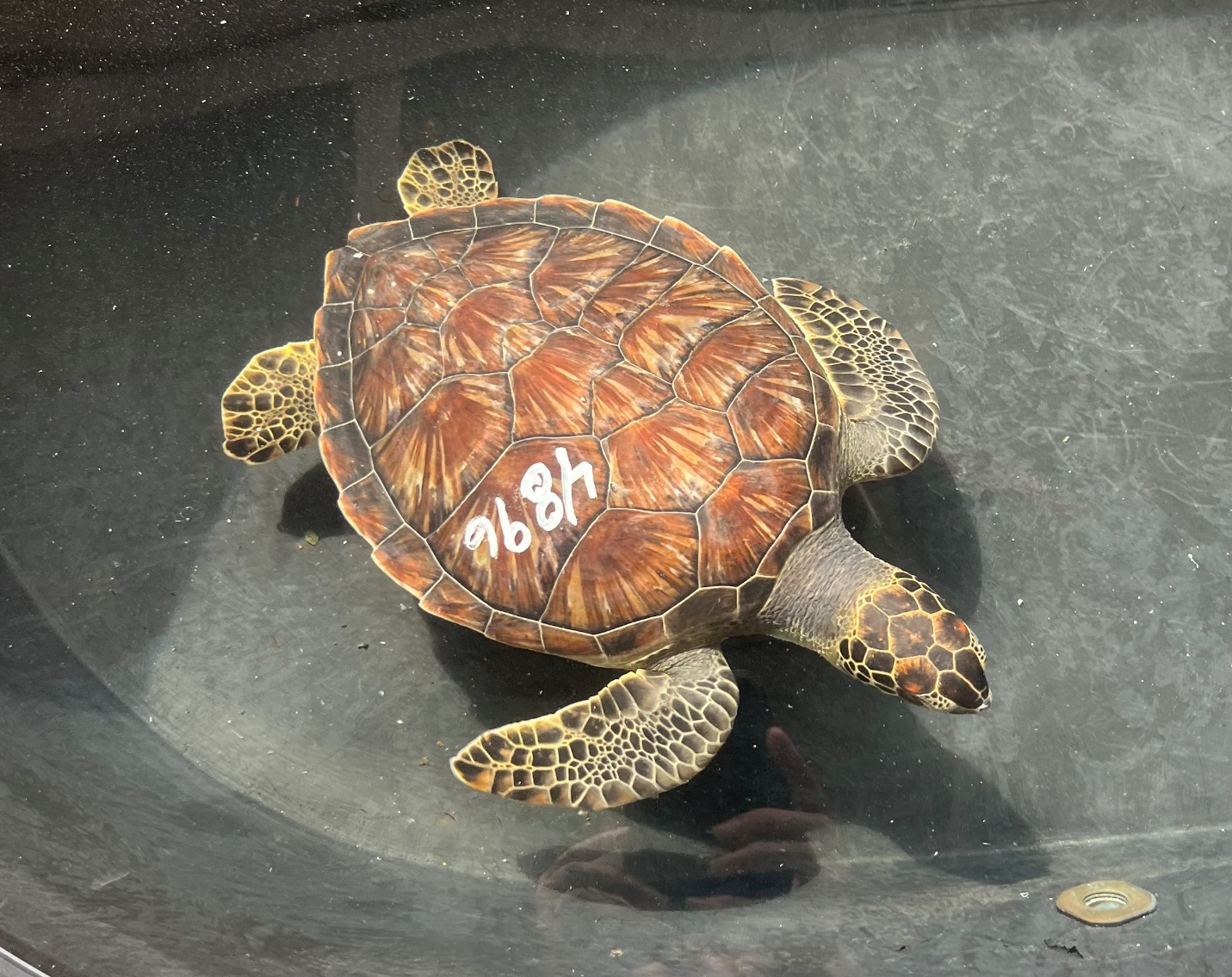 Juvenile green turtle ID 4896
Accessing traditional analytical methods           can be challenging:
laparoscopic surgery
specialized blood testosterone analyses
Current research: validating new,  commercially-available blood testosterone analysis using traditional methods
Goal: increase accessibility and capacity to track juvenile population sex ratio trends
Green turtle 4896 Laparoscopy = 
female
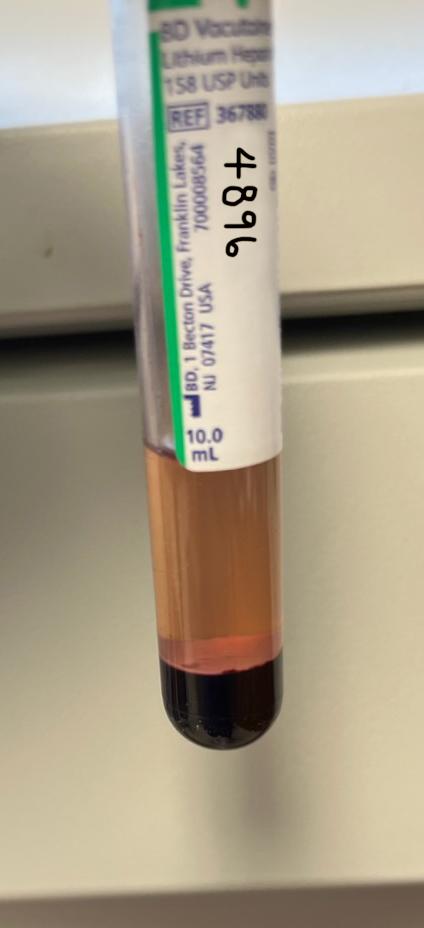 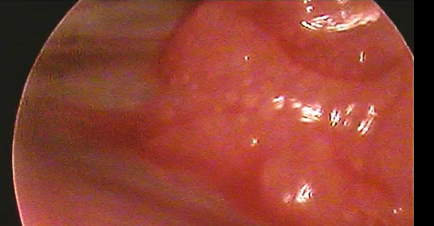 ovarian
follicles
Green turtle 4896 Blood sample = low testosterone
NMFS ESA permit 21233
NMFS SEFSC
Questions?
Photo L. Stokes
larisa.avens@noaa.gov